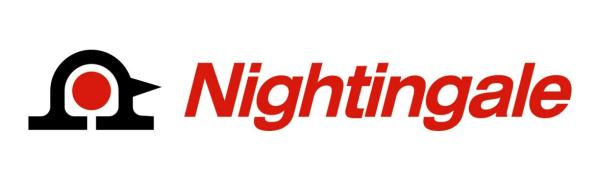 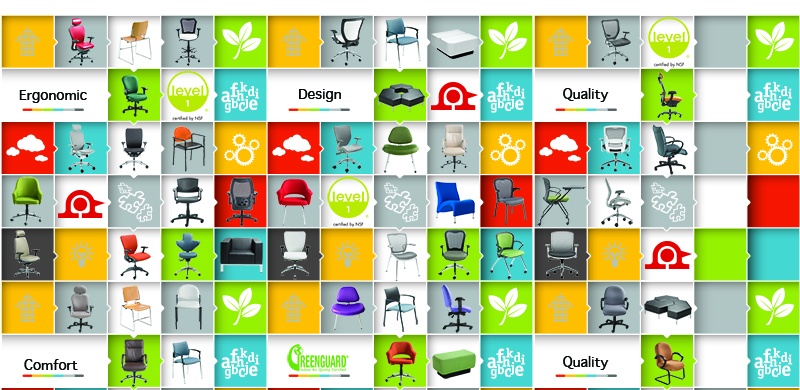 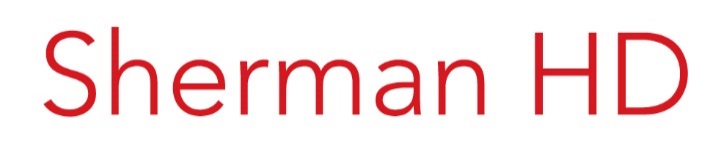 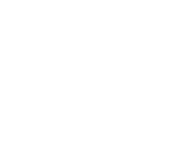 Seating Excellence since 1928
This presentation is confidential and is intended only for the individual named. Disclosing, copying, distributing or taking any action in reliance on the contents of this information is strictly prohibited
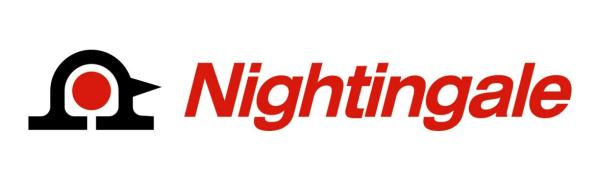 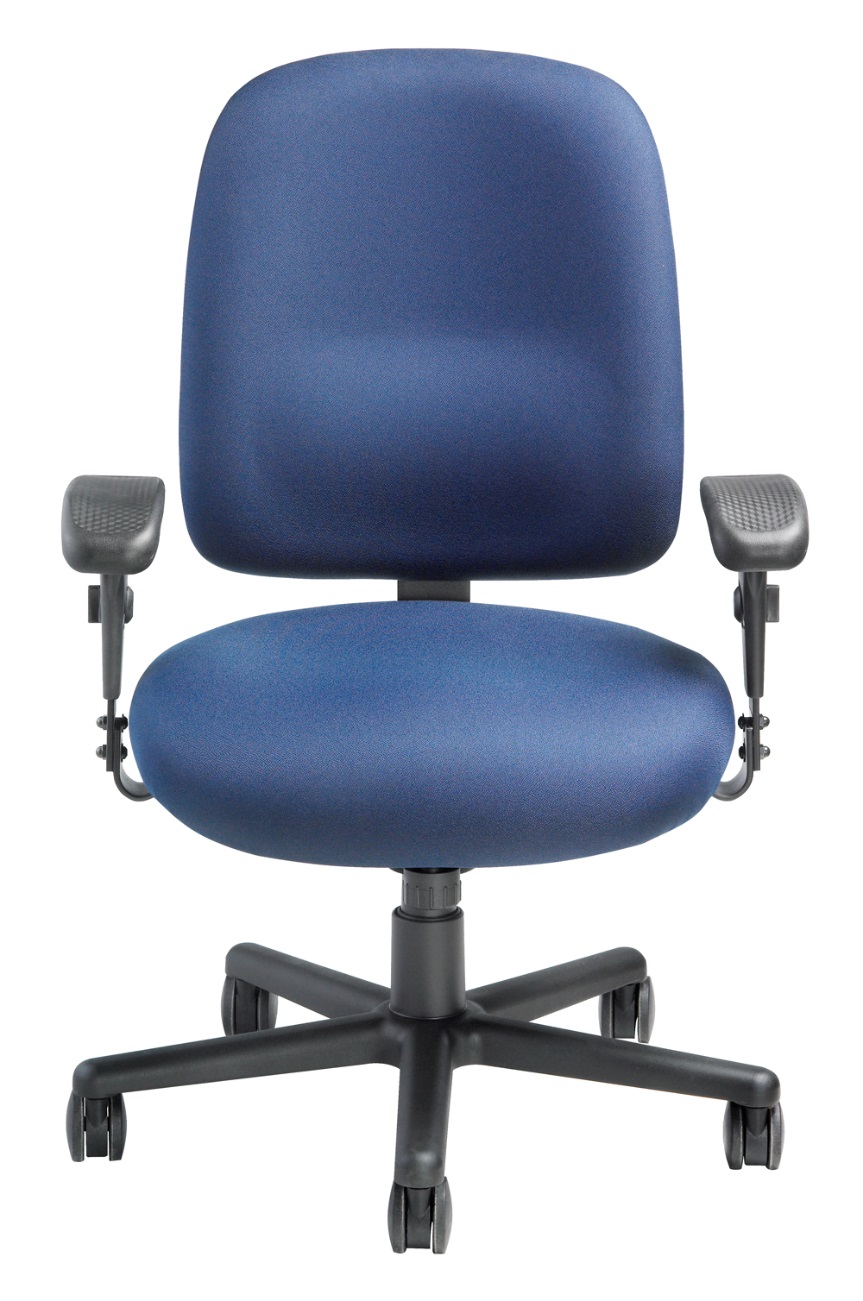 Seating that Won’t
Tank under Stress

HD9000 Sherman
Heavy Duty Task Chair w/Fold Away Arms

Supports 450 lbs capacity 

3 shifts a day: 24/7 usage
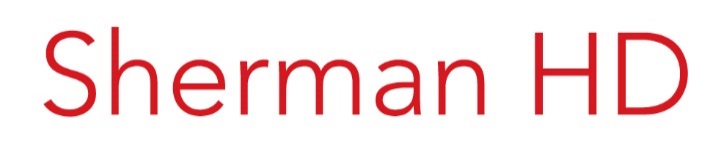 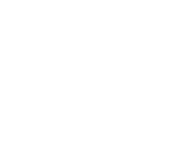 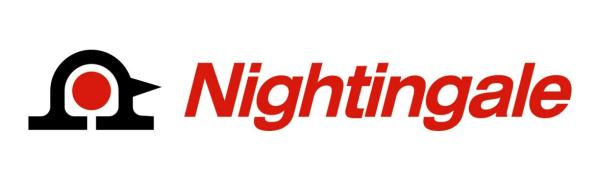 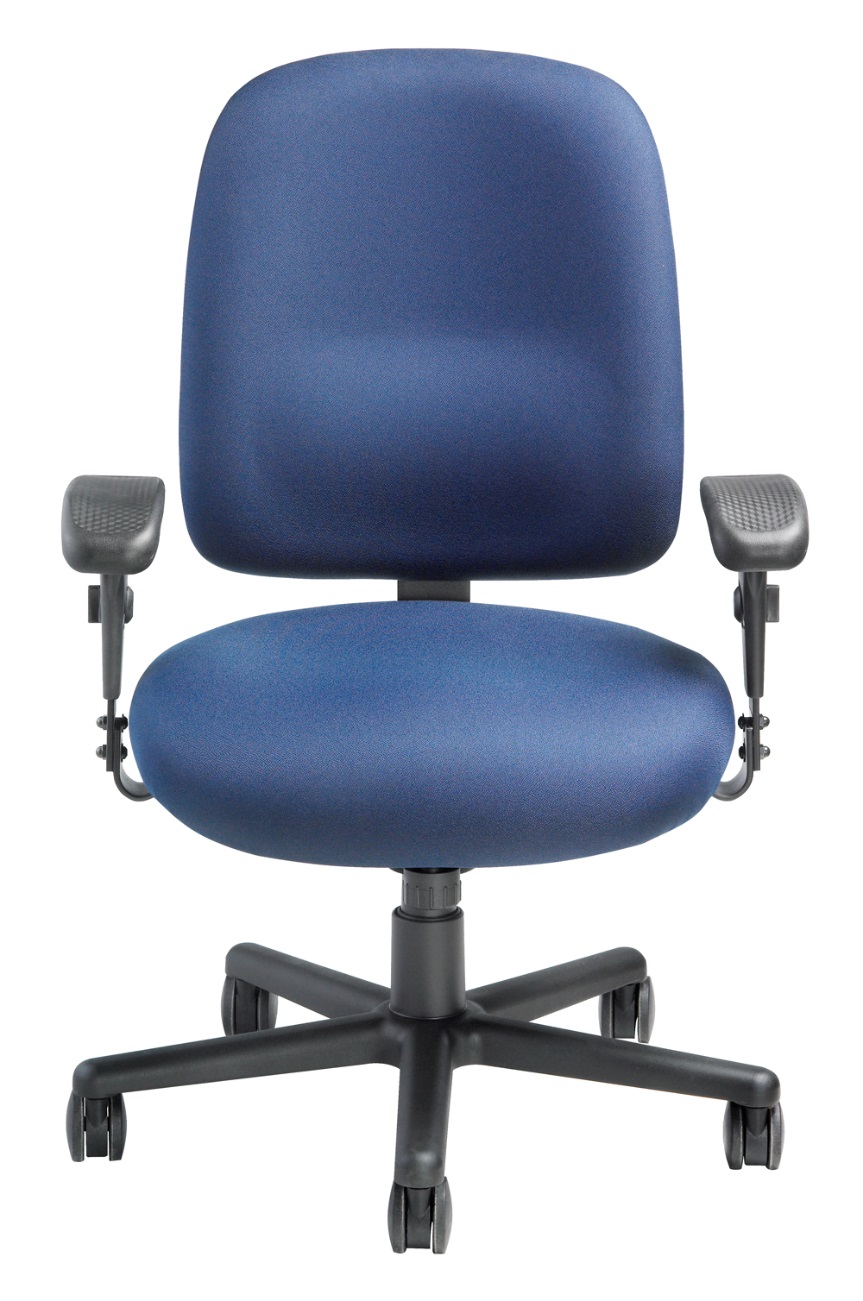 Swivel Mechanism
 
Pneumatic height adjustment
 
2.5" seat depth 
adjustment
 
Built in lumbar support
 
Reinforced steel seat
and back bar
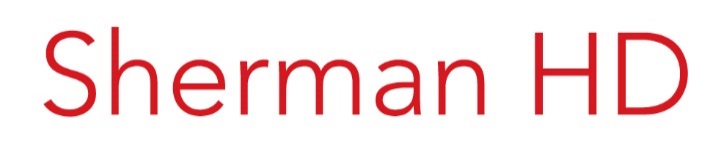 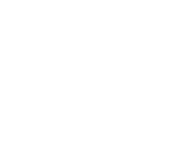 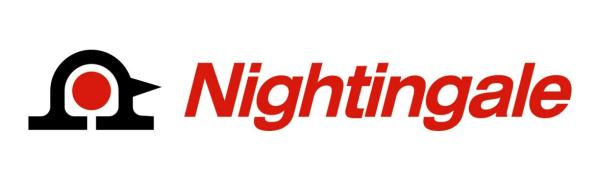 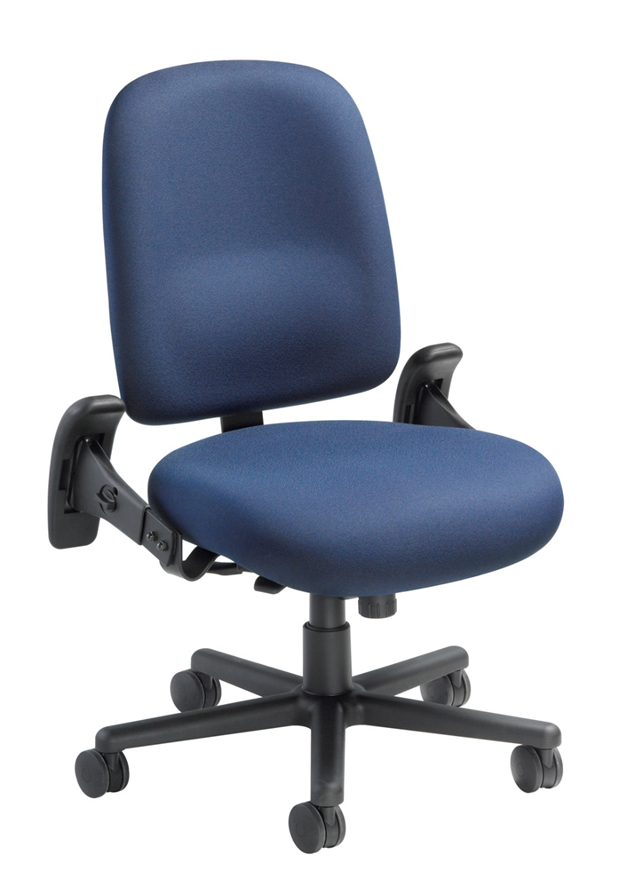 Oversized molded foam seat pan with a waterfall
edge for greater comfort and to promote proper
circulation
 
Heavy duty steel fold away arms that are height
and width adjustable with ultra comfortable
polyurethane arm pads
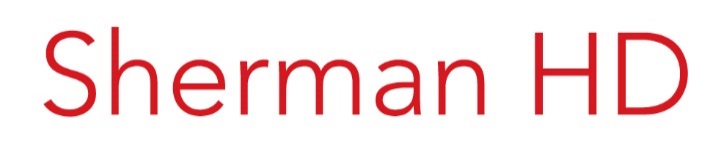 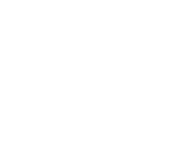 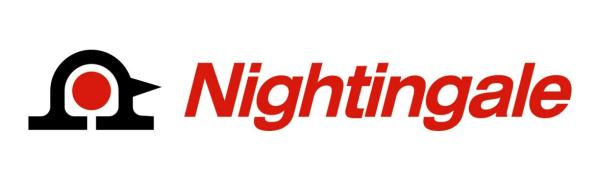 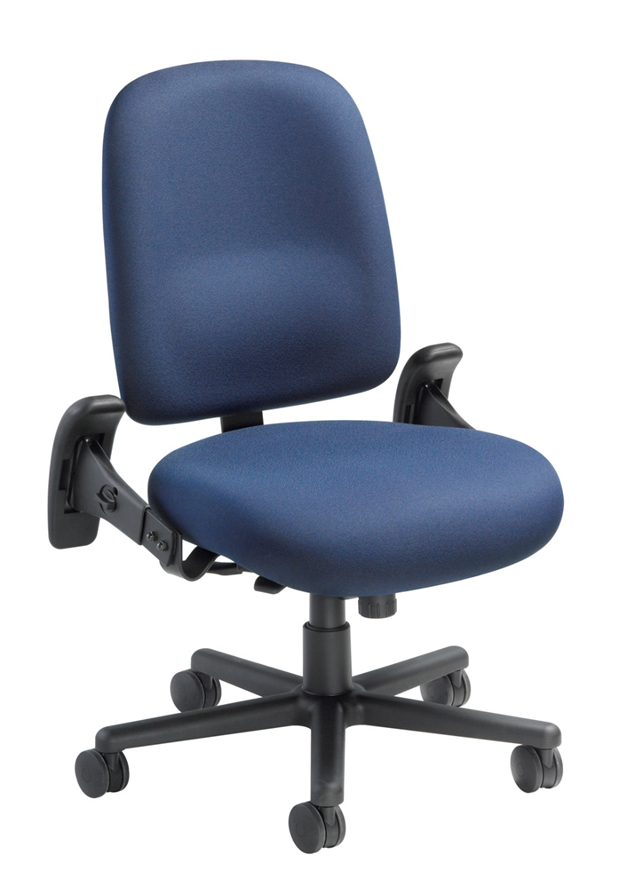 28" 5 leg, structurally engineered aluminum base
available with 3" casters
or floor glides
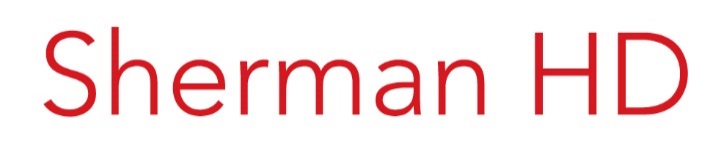 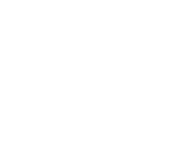 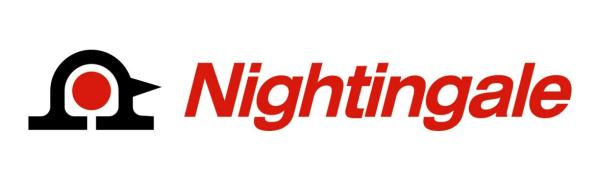 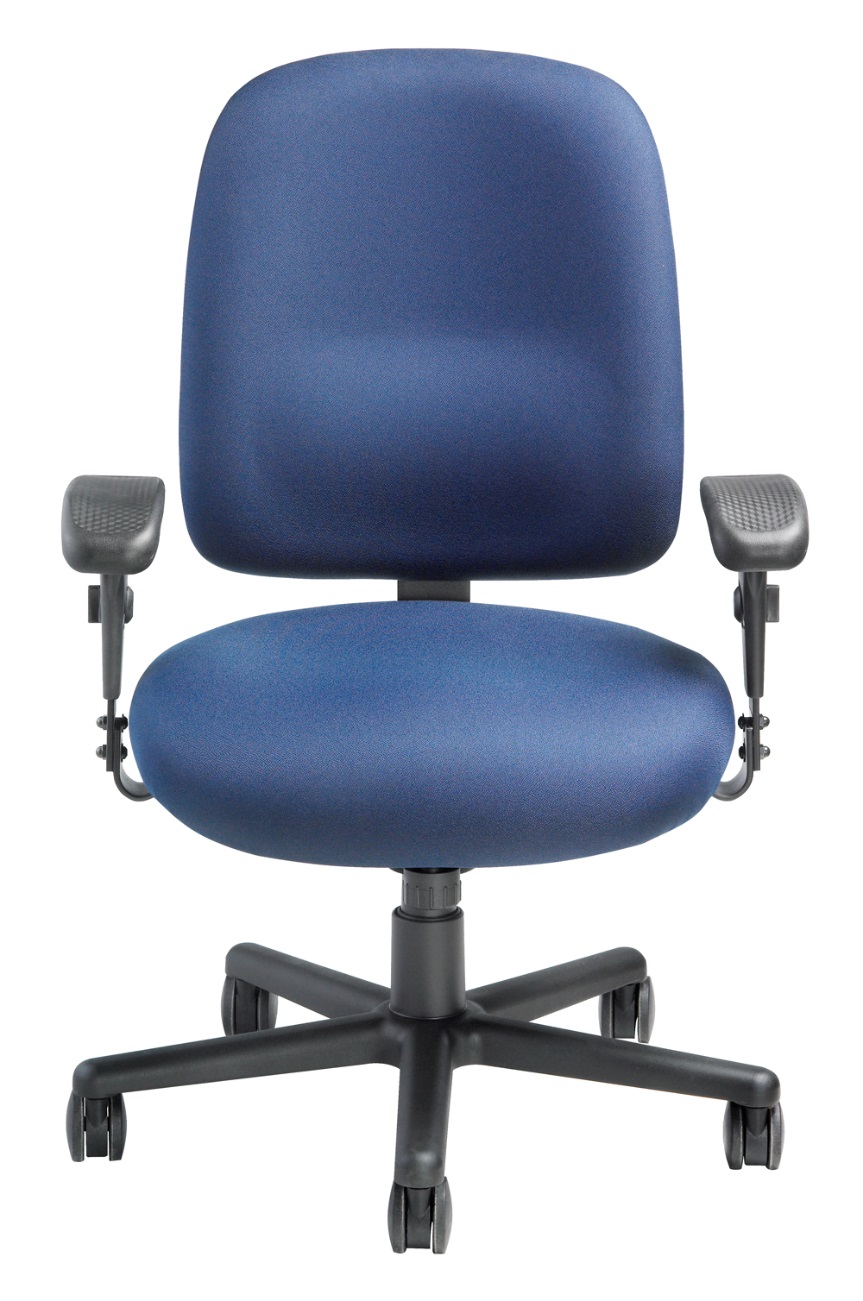 Options
 

Armless

3" Soft Tile Casters

California Fire Code #133
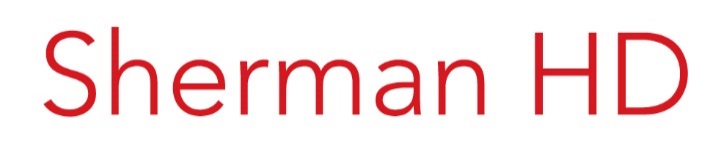 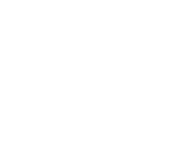 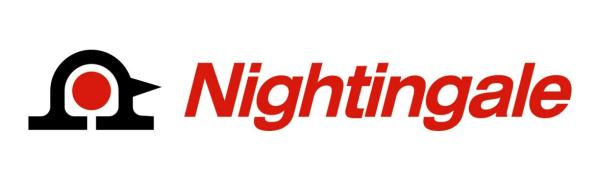 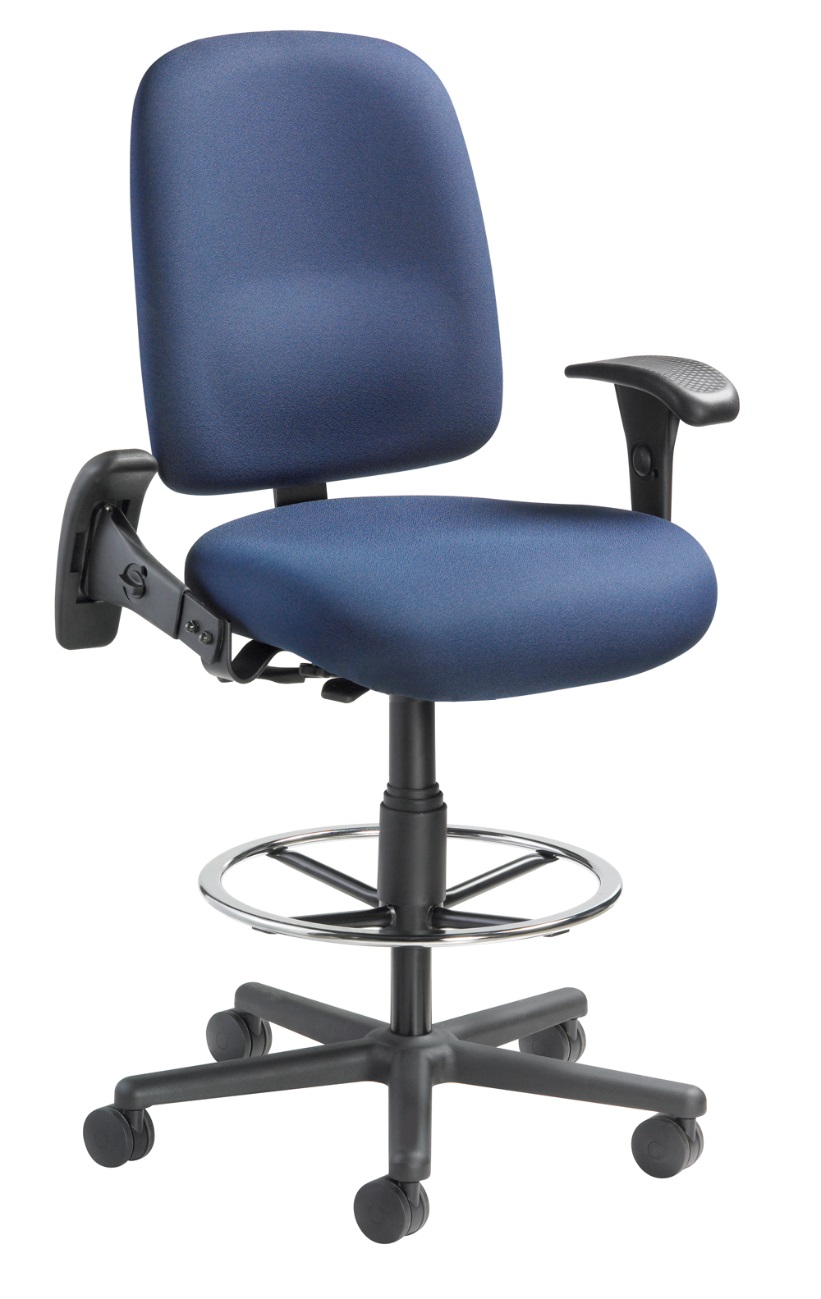 HD9000DS Sherman
Heavy Duty Drafting Stool w/Fold Away Arms

Supports 350 lbs capacity 

3 shifts a day: 24/7 usage

Heavy duty height adjustable foot ring

Heavy duty support at
drafting stool height 

All Day . Every Day
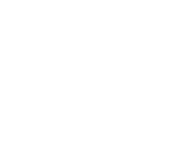 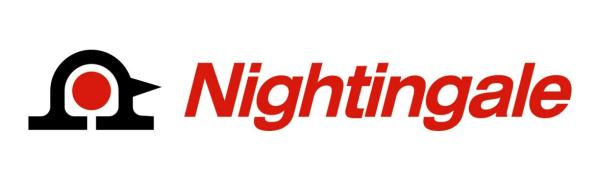 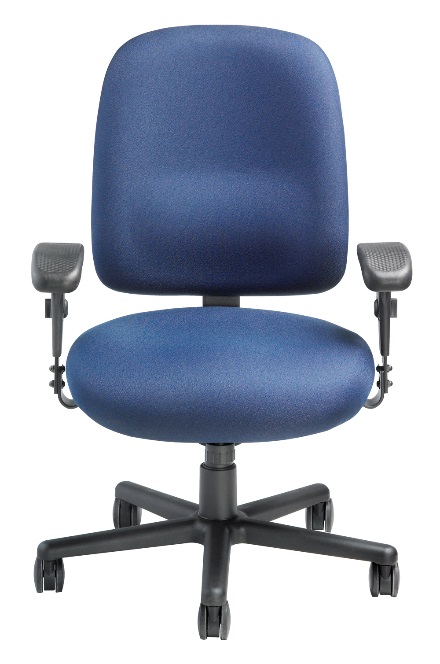 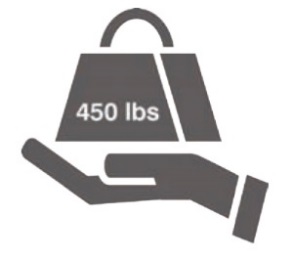 HD9000 & HD9000DS Weight Usage Comparison

HD9000
Task Chair

Supports 450 lbs capacity 

3 shifts a day: 24/7 usage


HD9000DS
Drafting Stool

Supports 350 lbs capacity 

3 shifts a day: 24/7 usage
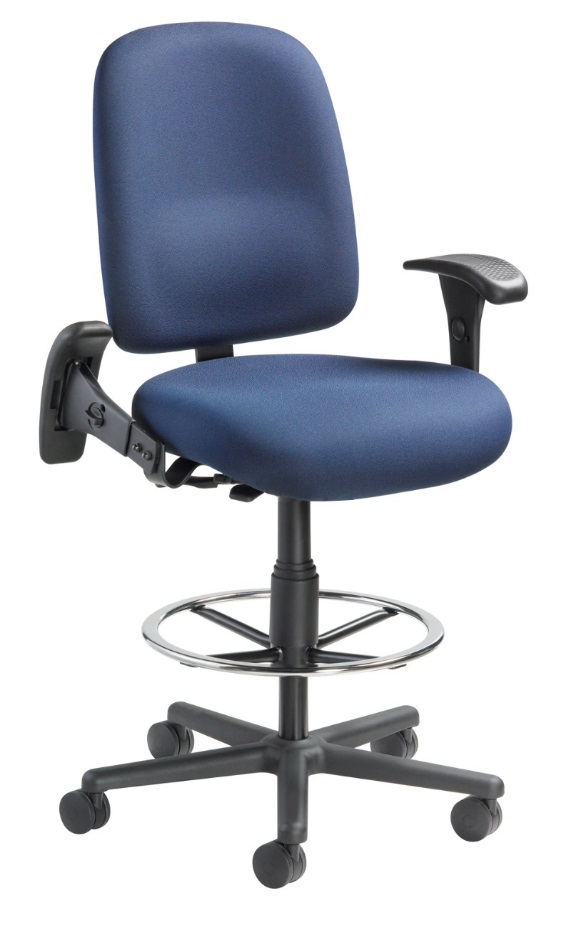 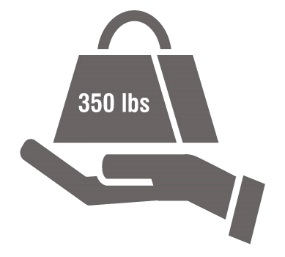 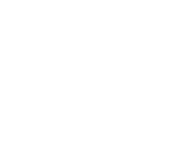 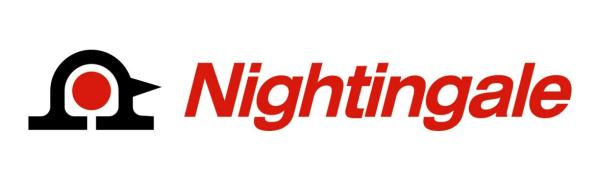 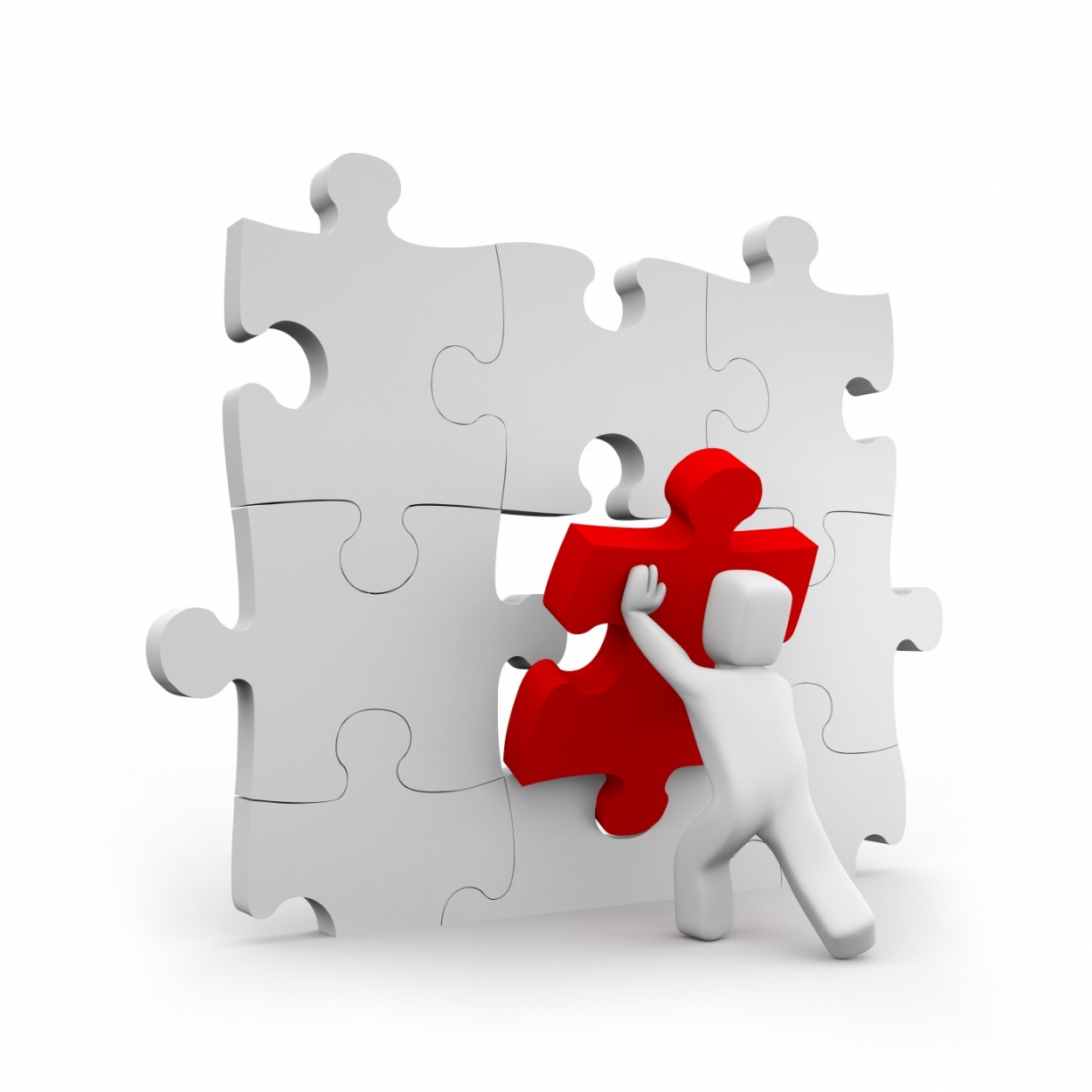 Applications


Multi Shift Operations

Law Enforcement

911 Call Center

Fire Halls

Security 

Laboratory

Factory

Community Center
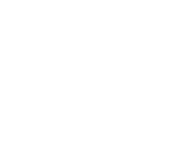 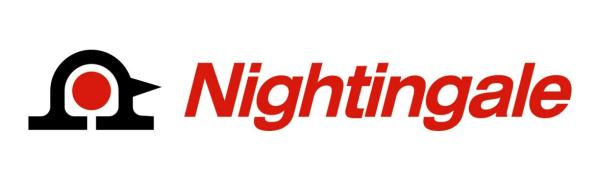 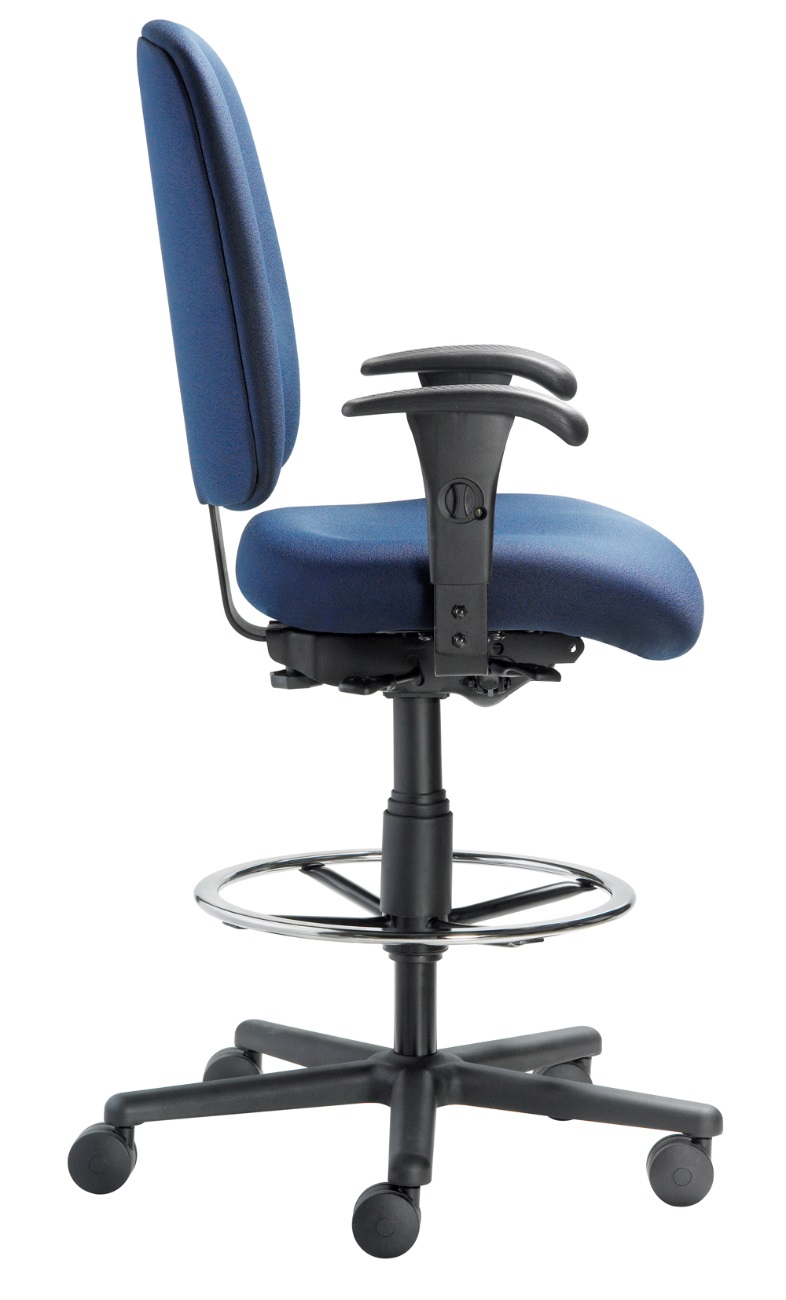 Level 1 e3 Certified



GREENGUARD Children & School and Indoor Air Quality Certified



Nightingale is a 100% waste 
free facility; powered by 
Solar & Wind
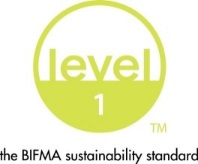 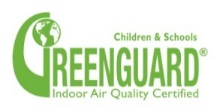 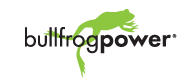 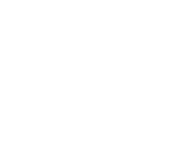 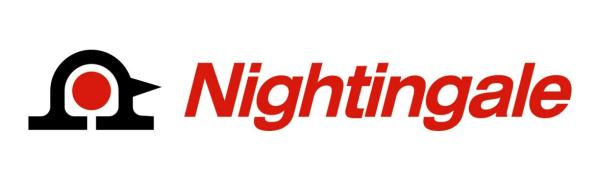 Rating & Warranty

HD9000

450 lbs capacity 
3 shifts a day: 24/7 usage

HD9000DS

350 lbs capacity 
3 shifts a day: 24/7 usage

Lifetime Limited:
All non-moving metal parts
	
5 Years: Frame & Parts

2 Years: Upholsteries
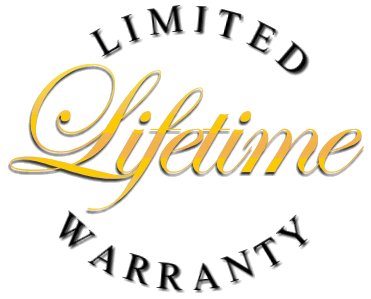 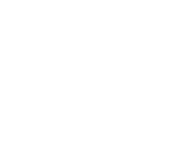 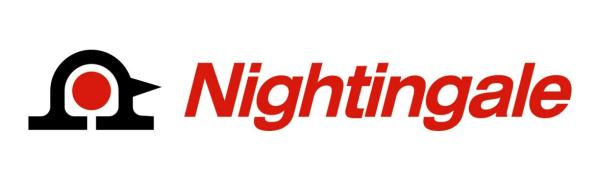 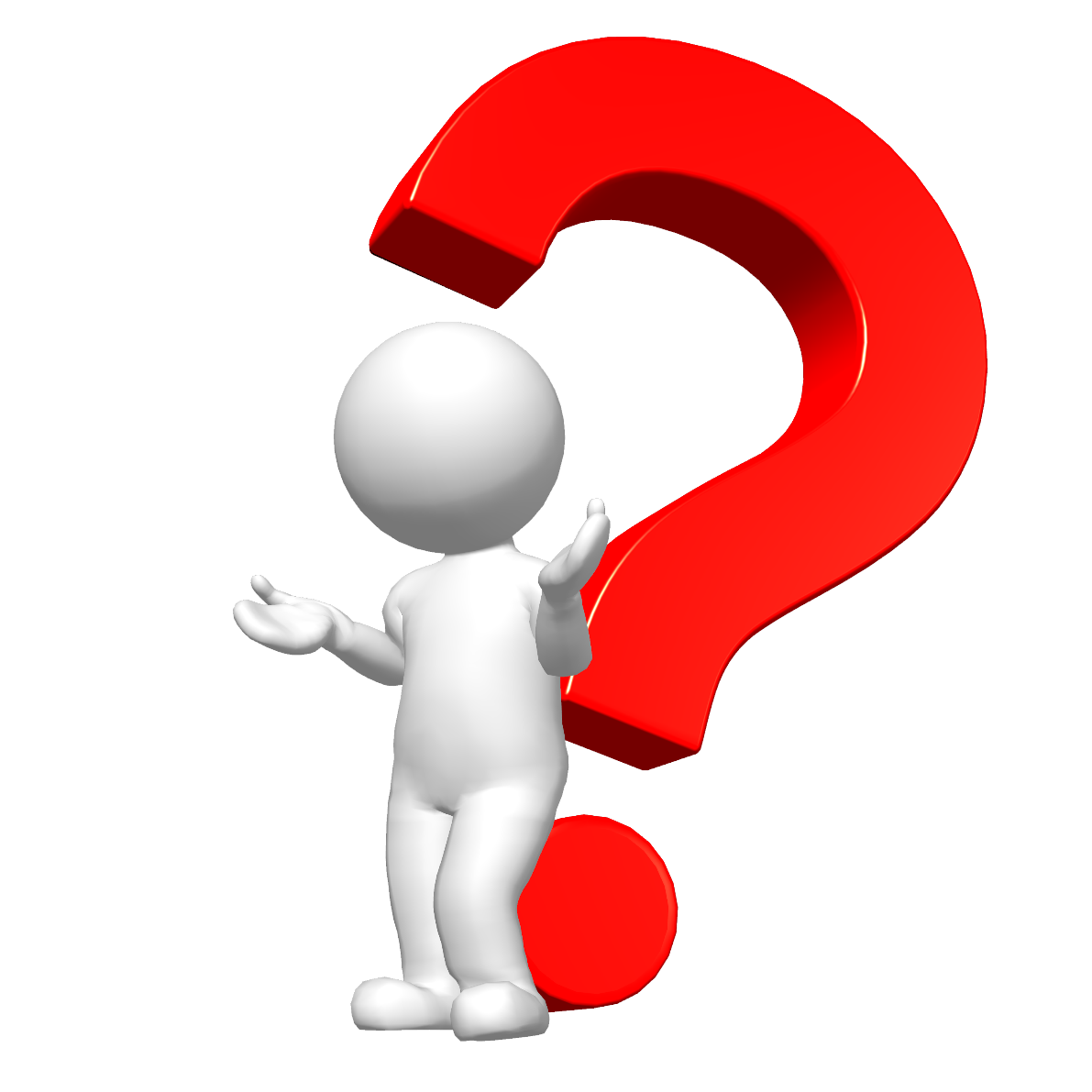 Any Questions ?
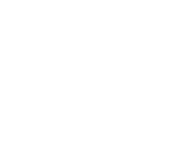 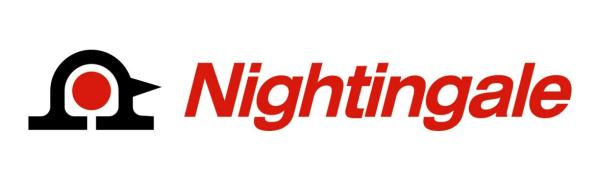 Mark Francis
Learning & Development Manager
Nightingale University 

 905.896.3434
800.363.8954
 Ext 204 

mfrancis@nightingalechairs.com

www.nightingalechairs.com
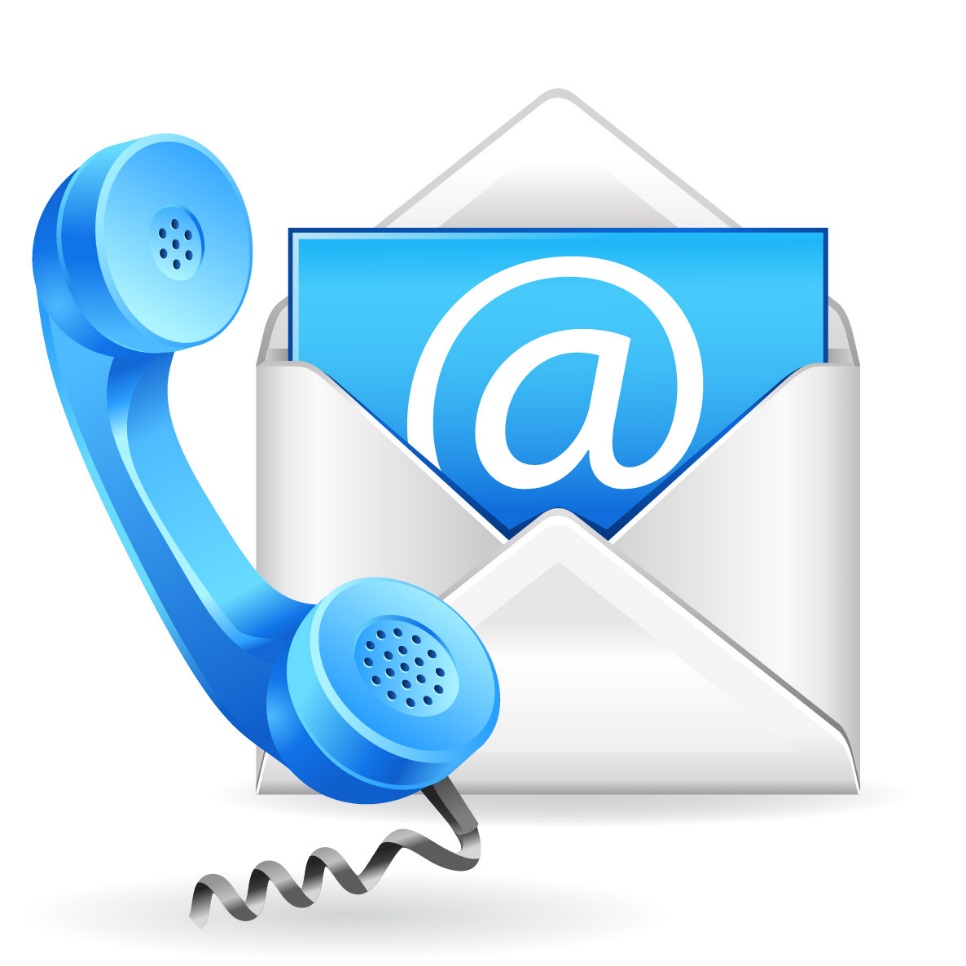